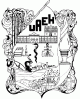 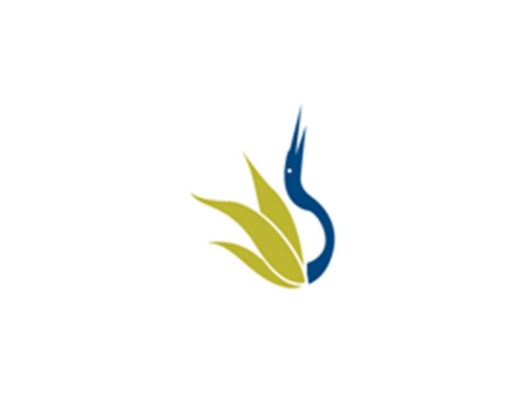 UNIVERSIDAD AUTÓNOMA DEL ESTADO DE HIDALGO
ESCUELA SUPERIOR DE ZIMAPÁN
Licenciatura en Contaduría

Tema: Departamento de  Auditoría Interna



L.C. Beatriz Caballero Máximo

Enero – Junio 2014
Tema: Departamento de  Auditoría Interna

Resumen (Abstract)

La posición del departamento de Auditoría Interna debe ser relevante par asegurar el  cumplimiento de las responsabilidades de auditoría que le son asignadas.

The position of the Department of internal audit must be relevant pair ensure compliance with audit responsibilities that are assigned to you. 
Palabras clave: (keywords)

Independiente y  objetiva 
     Independent and  objective
Objetivo general:

Al finalizar el curso el alumno aprenderá 
la importancia de la auditoría interna
y el procedimiento general 
para llevarla a cabo en las organizaciones
Nombre de la unidad:

UNIDAD II: Departamento de  Auditoría Interna


Objetivo de la unidad:

El alumno conocerá la importancia de un departamento de auditoría interna en una empresa, la forma en que se integra a la misma, su organización y los requisitos de sus recursos humanos.
Tema:

1. Departamento de  Auditoría Interna


Introducción:

El papel de la función de auditoría interna consiste, en particular, en proporcionar un aseguramiento razonable respecto de la eficacia, eficiencia y economía de los procesos de las distintas áreas de operaciones de la Organización, velando al mismo tiempo por la conformidad con el Reglamento Financiero y la Reglamentación Financiera, las decisiones de la Asamblea General, las normas contables que sean aplicables y las prácticas óptimas existentes.
Estructura de la empresa
Departamento de Auditoría Interna
DIRECTOR DE AUDITORÍA
PERFIL DEL PUESTO
Planear, coordinar y dirigir la ejecución de auditorías a todas las unidades administrativas  que conforman la organización, así como, a las funciones que dependen de ellas
Principales funciones del Director de Auditoría
Atributos y cualidades del director de auditoría
Disponibilidad para viajar
Objetivo
Mesurado
Don de mando
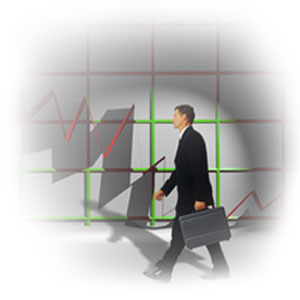 GERENTE DE AUDITORÍA
PERFIL DEL PUESTO
Disponer la ejecución de auditorías a las unidades administrativas y actividades de la organización que le fueron asignadas a auditar.
Principales funciones del Gerente de auditoría
Atributos y cualidades del Gerente de auditoría
Disponibilidad para viajar
Objetivo
Mesurado
Don de mando
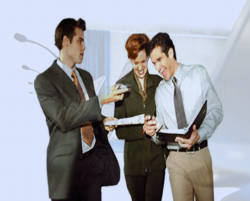 SUPERVISOR DE AUDITORÍA
PERFIL DEL PUESTO
Supervisar la ejecución de auditorías  que le fueron asignadas, de conformidad con el plan de auditoría. Es el responsable de mantener  independencia durante el cumplimiento de una asignación de auditoría
Principales funciones del Supervisor de auditoría
Atributos y cualidades del SUPERVISOR  de auditoría
Disponibilidad para viajar
Objetivo
Mesurado
Don de mando
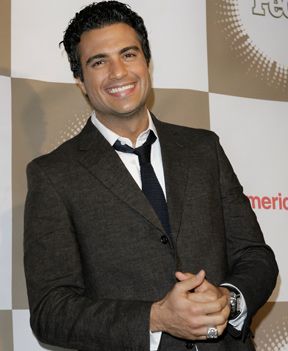 ENCARGADO DE AUDITORÍA
PERFIL DEL PUESTO
Llevar a cabo los trabajos de auditoría a las unidades administrativas y actividades de la organización, y atender instrucciones especiales de revisión que se le encomienden.
Principales funciones del Encargado de auditoría
Atributos y cualidades del encargado de auditoría
Disponibilidad para viajar
Objetivo
Mesurado
Don de mando
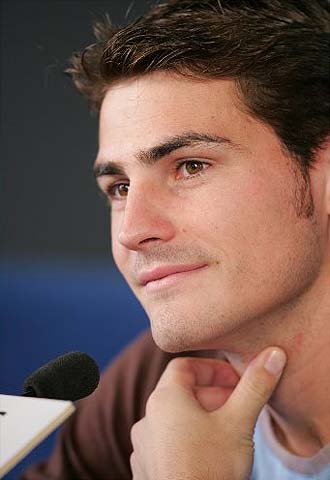 AUDITOR AUXILIAR
PERFIL DEL PUESTO
Recibir asignaciones con instrucciones específicas respecto al propósito de su revisión, y como llevar a cabo el trabajo que le ha sido encomendado
Principales funciones del Auditor Auxiliar
Atributos y cualidades del AUDITOR AUXILIAR
Disponibilidad para viajar
Objetivo
Mesurado
Excelentes relaciones humanas
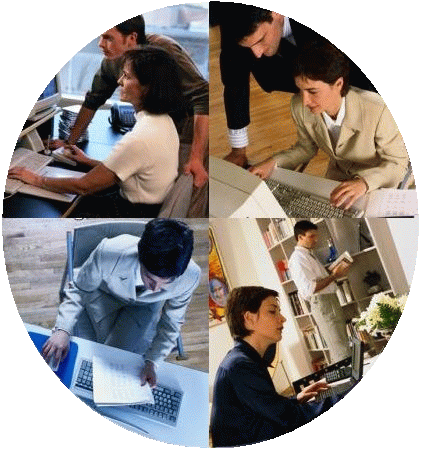 Conclusión
El director de Auditoría Interna es responsable, ante la organización; y habrá de ser investido con autoridad e independencia que aseguren su función y objetividad
Bibliografía:

Hernández S. & Martínez F. (2002) Contabilidad Bancaria en México: Financiera, Auditoria y Contabilidad. México: IMCP
Recuperado el 20 de marzo de 2014 desde  
http://books.google.com.mx/books?id=PR-GJaoQKxQC&pg=RA1-PT341&dq=departamento+de+auditoria+interna&hl=es&sa=X&ei=Fk0wU8_TMaf52wXF3oDoCQ&ved=0CD8Q6AEwAA#v=onepage&q=departamento%20de%20auditoria%20interna&f=false

Nieto A. (2004) Administración de Empresas. Volumen I. España: MAD., S.L. 
Recuperado el 20 de marzo de 2014 desde  
http://books.google.com.mx/books?id=ajDPWjl4RLYC&pg=PA499&dq=departamento+de+auditoria+interna&hl=es&sa=X&ei=eFEwU9-wIeiT2QXT8YGAAQ&ved=0CEUQ6AEwAQ#v=onepage&q=departamento%20de%20auditoria%20interna&f=false

Santillana  J.  (2001)  Auditoría Interna Integral. México: ECAFSA